Музыкально       -дидактические игры    (младший и средний  дошкольный возраст)МБДОУ д/с ОВ №8муз. руководительЗубрилина О.В
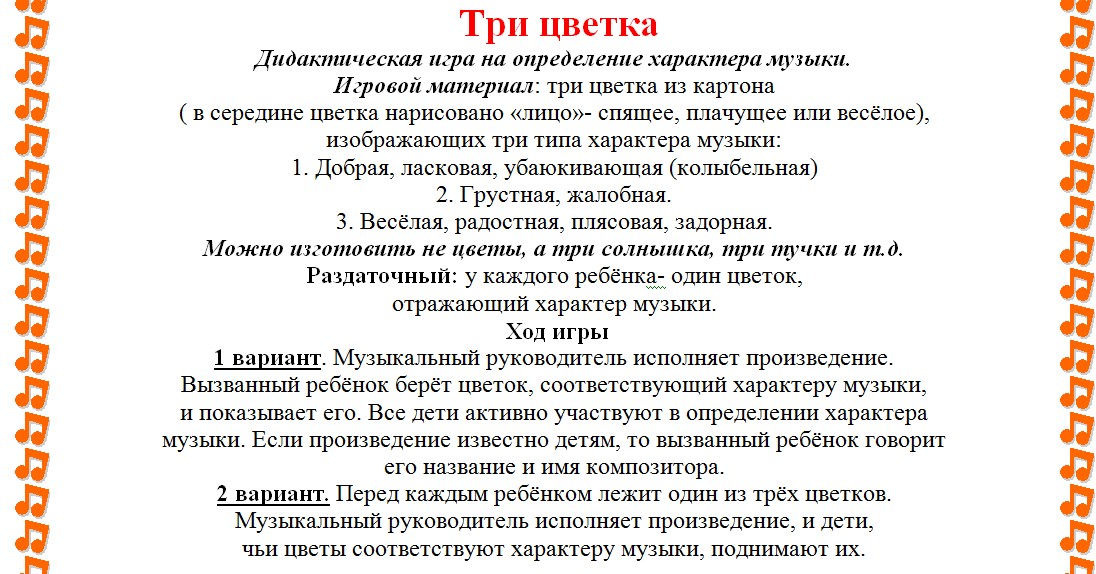 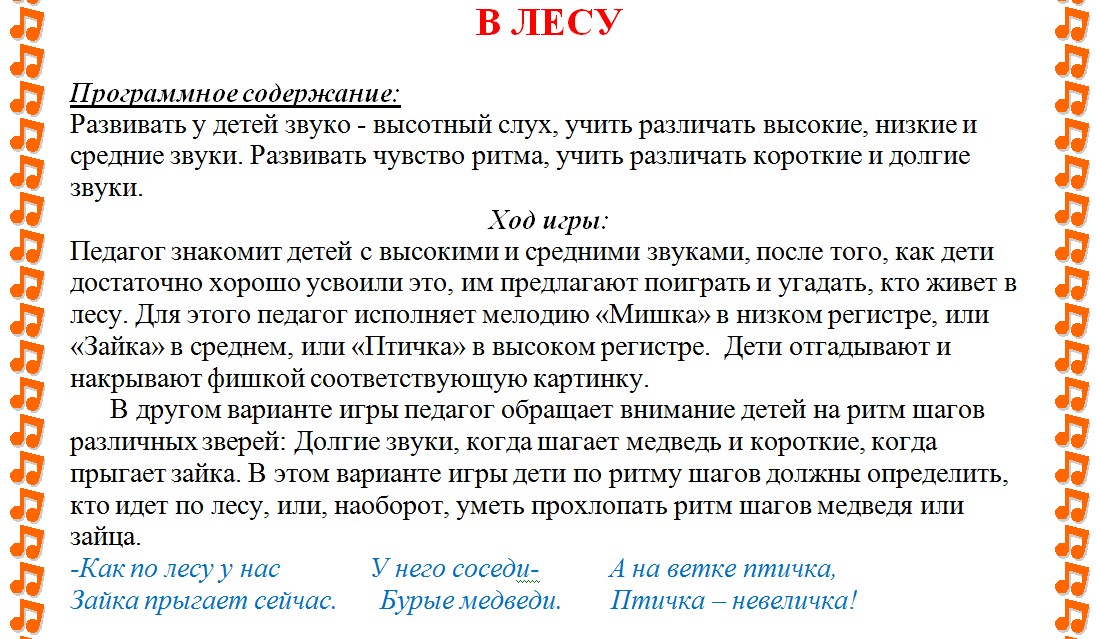 Заголовок слайда
5
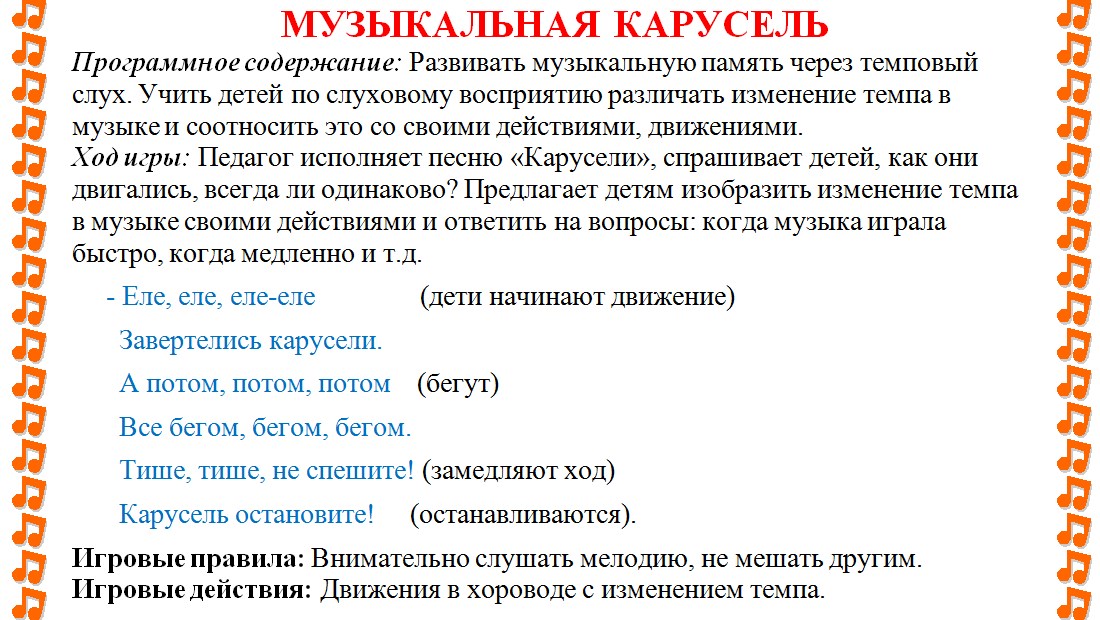 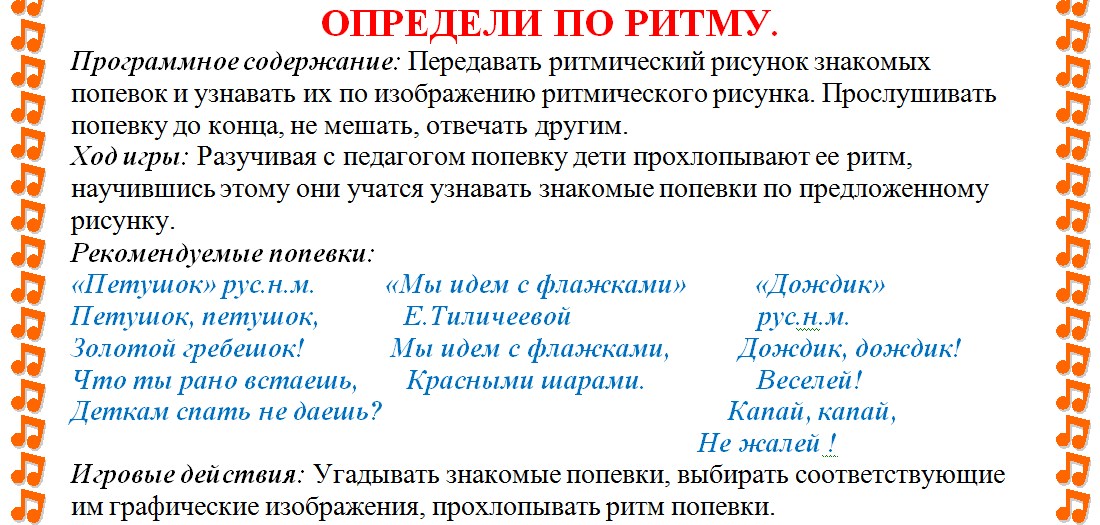 Спасибоза внимание